AUTONOMÍA LIMITADA:Distorsiones sociales que restringen la agencia de los equipos psicosociales
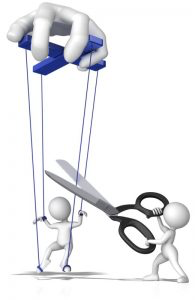 Dra. Adriana Kaulino
Facultad de Psicología
Universidad Diego Portales
NUESTRO PUNTO DE PARTIDA ES UNA PARADOJA
FIGURA RETORICA QUE ASOMBRA, REVELA UNA SITUACIÓN COMPLEJA
 Y PROVOCA LA REFLEXIÓN
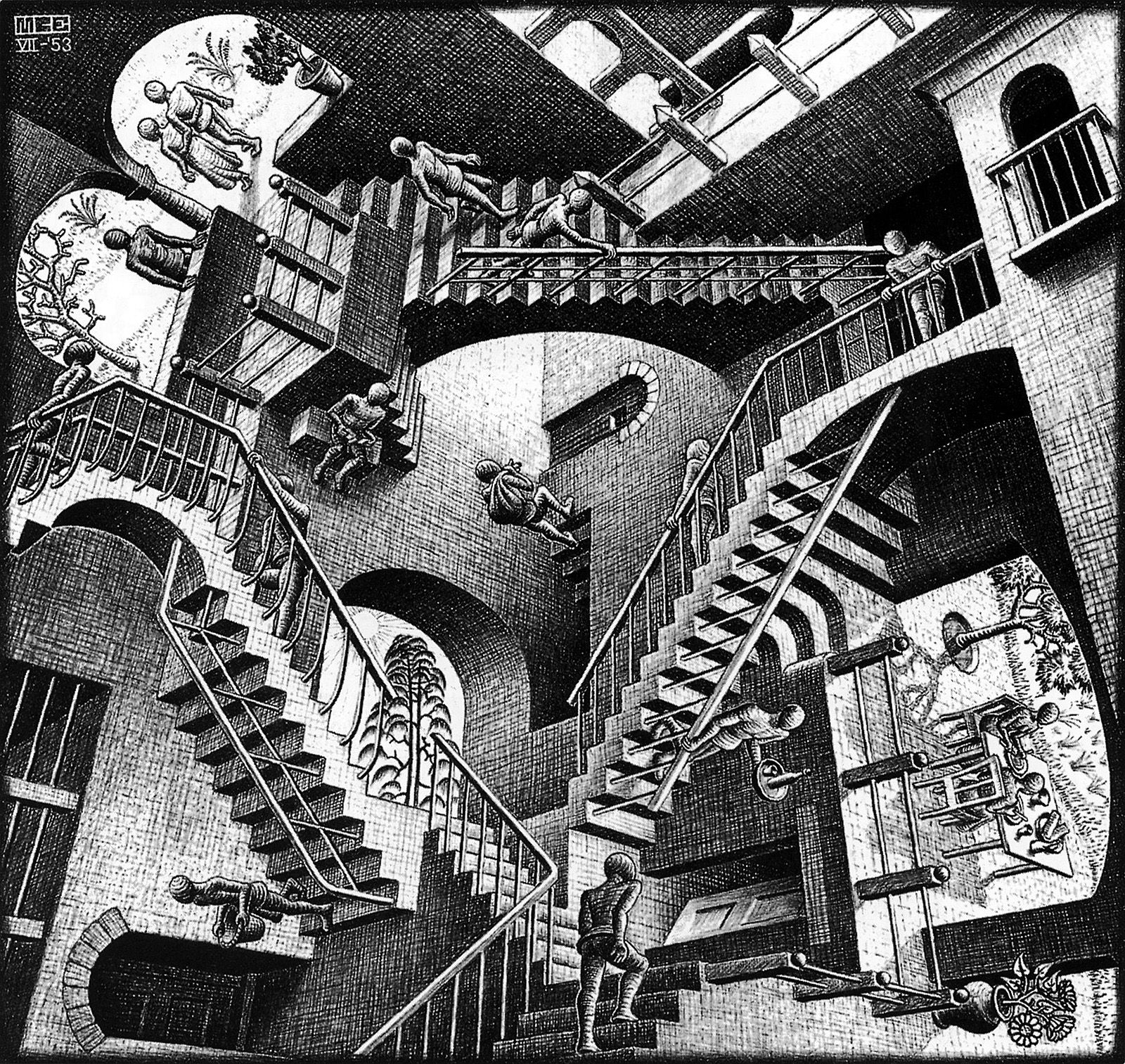 ¿DE QUÉ PARADOJA HABLAMOS?
EXISTE CONSENSO SOBRE
LA IMPORTANCIA DE LA AUTONOMÍA 
De los equipos de trabajo = contribuye al cumplimiento efectivo de metas y tareas
De lo/as trabajadore/as = contribuye a su salud mental
De los usuarios o público objetivo de las intervenciones = contribuye al aprendizaje, adherencia a tratamientos, etc.
Sin embargo, EN UN CONTEXTO ...
TRANSFORMACIONES ESTADO Y PP A PARTIR DE LOS 80´
Nuevo modelo gerencial (managerialism) = mayor efectividad en el control de las inversiones 
Nuevos actores participantes de las PP = ONGs, Fundaciones, empresas y ciudadanía/propios usuarios
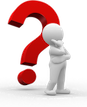 LA PARADOJA ...
SE DEMANDA DE LOS EQUIPOS DE INTERVENCIÓN QUE FOMENTEN LA AUTONOMÍA Y PARTICIPACIÓN DE LOS USUARIOS
DE LAS PP PERO, AL MISMO TIEMPO, SE INTENSIFICA EL CONTROL SOBRE LOS EQUIPOS POR TEMOR A QUE
EL EJERCICIO Y AMPLIACIÓN DE SU AUTONOMÍA DISTORSIONEN EL DISEÑO, LA IMPLEMENTACIÓN Y LOS
RESULTADOS ESPERADOS DE LAS POLÍTICAS PÚBLICAS.
¿QUÉ PROPONEMOS PARA ENFRENTAR LA PARADOJA?
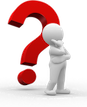 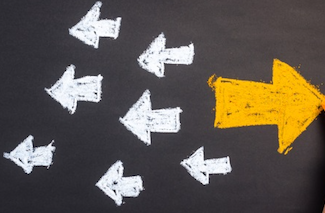 OTRA LÓGICA
OTRA UNIDAD DE ANALISIS
DOS DISTINCIONES:
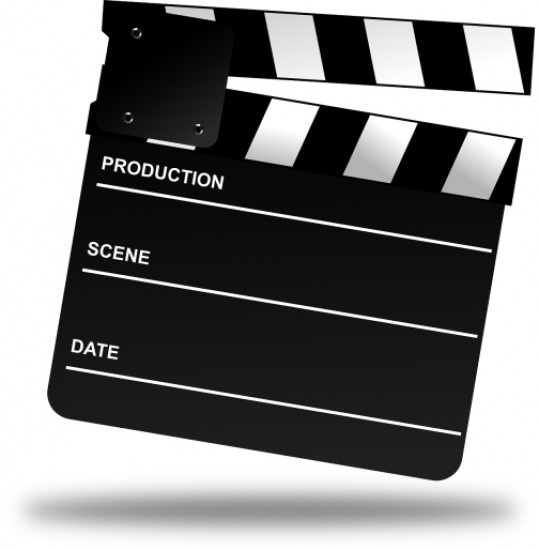 1ª Distinción
OTRA LOGICA PARA OBSERVAR
Lógica clínica psicologizante observa síntomas, realiza diagnósticos y propone terapias
PROPONEMOS
Lógica pragmática que observa señales, revela paradojas y propone acciones de coordinación y cooperación
Lógica psicologizante observa LA LIMITACIÓN DE LA AUTONOMÍA DE LOS EQUIPOS COMO SÍNTOMA DE ...
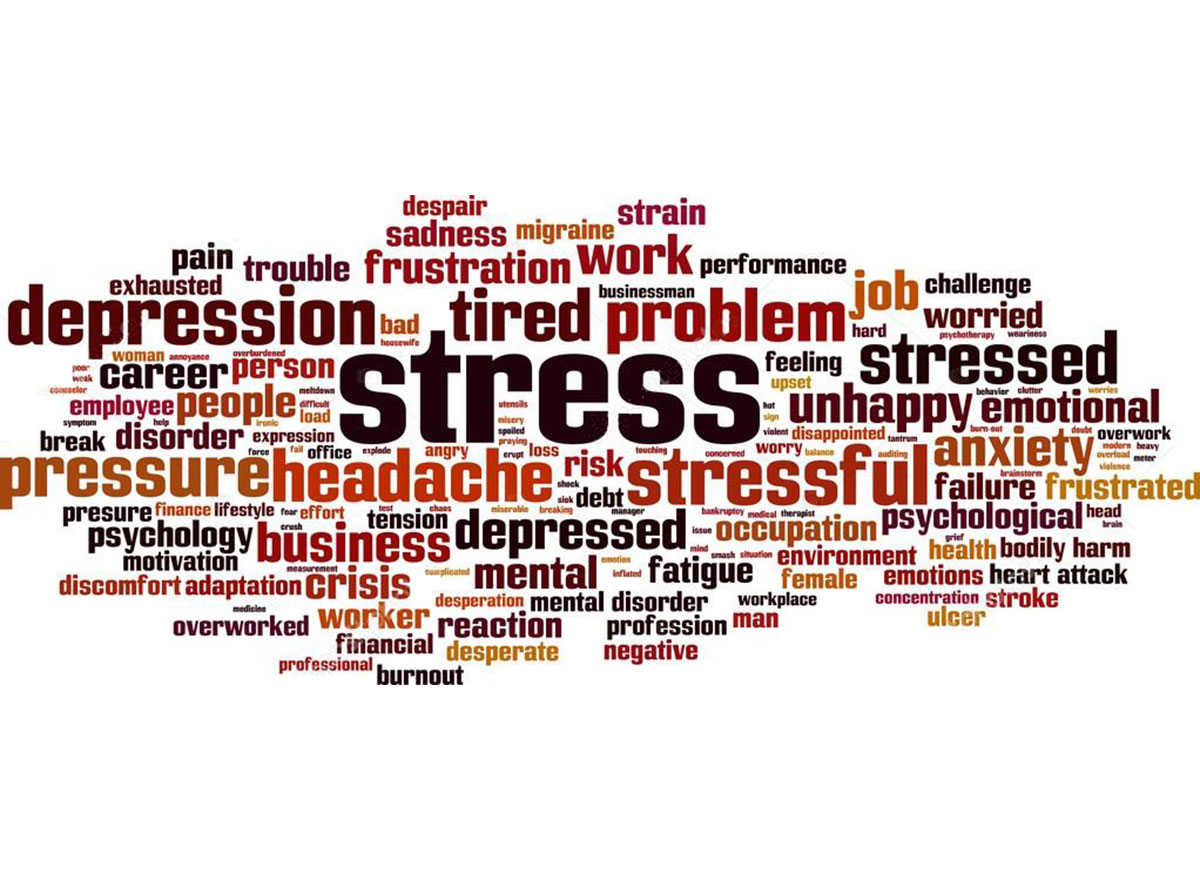 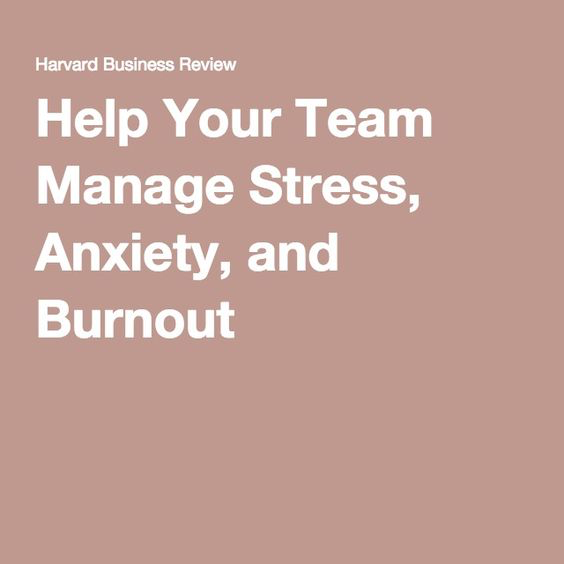 TERAPIAS
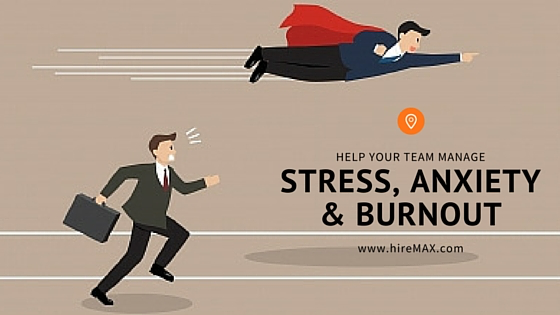 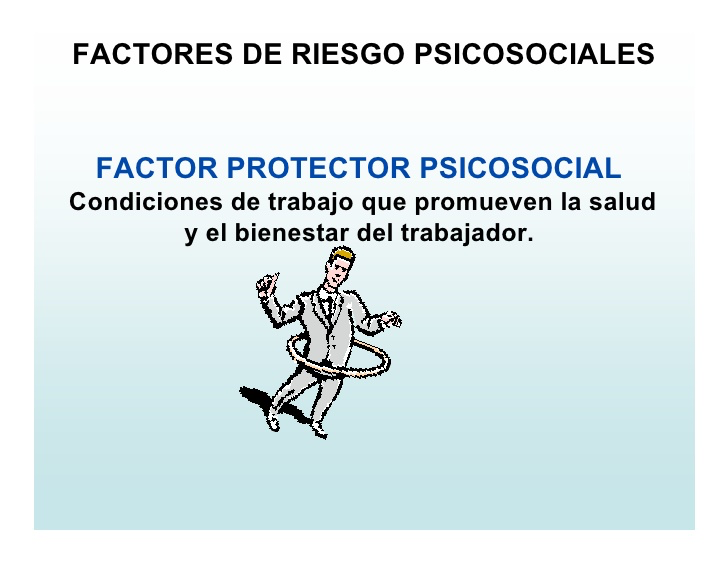 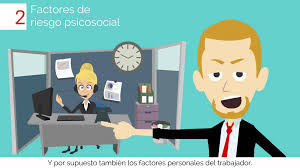 Lógica pragmática observa LA LIMITACIÓN DE LA AUTONOMÍA DE LOS EQUIPOS COMO SEÑAL DE ...
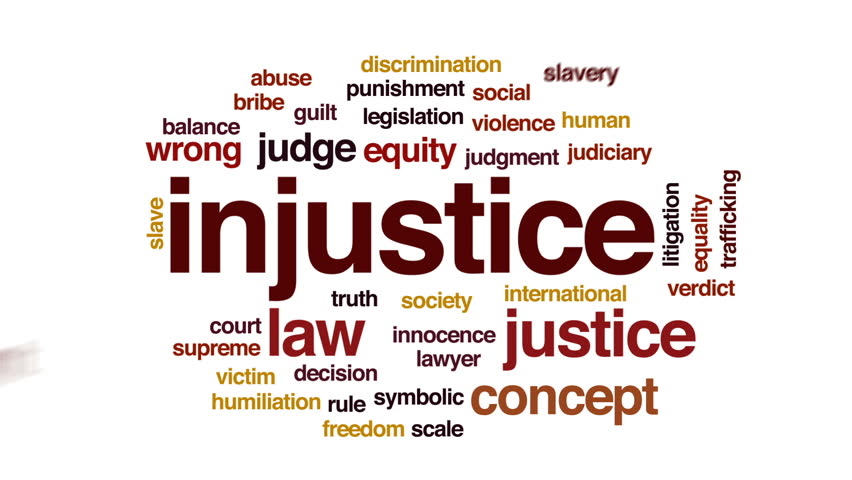 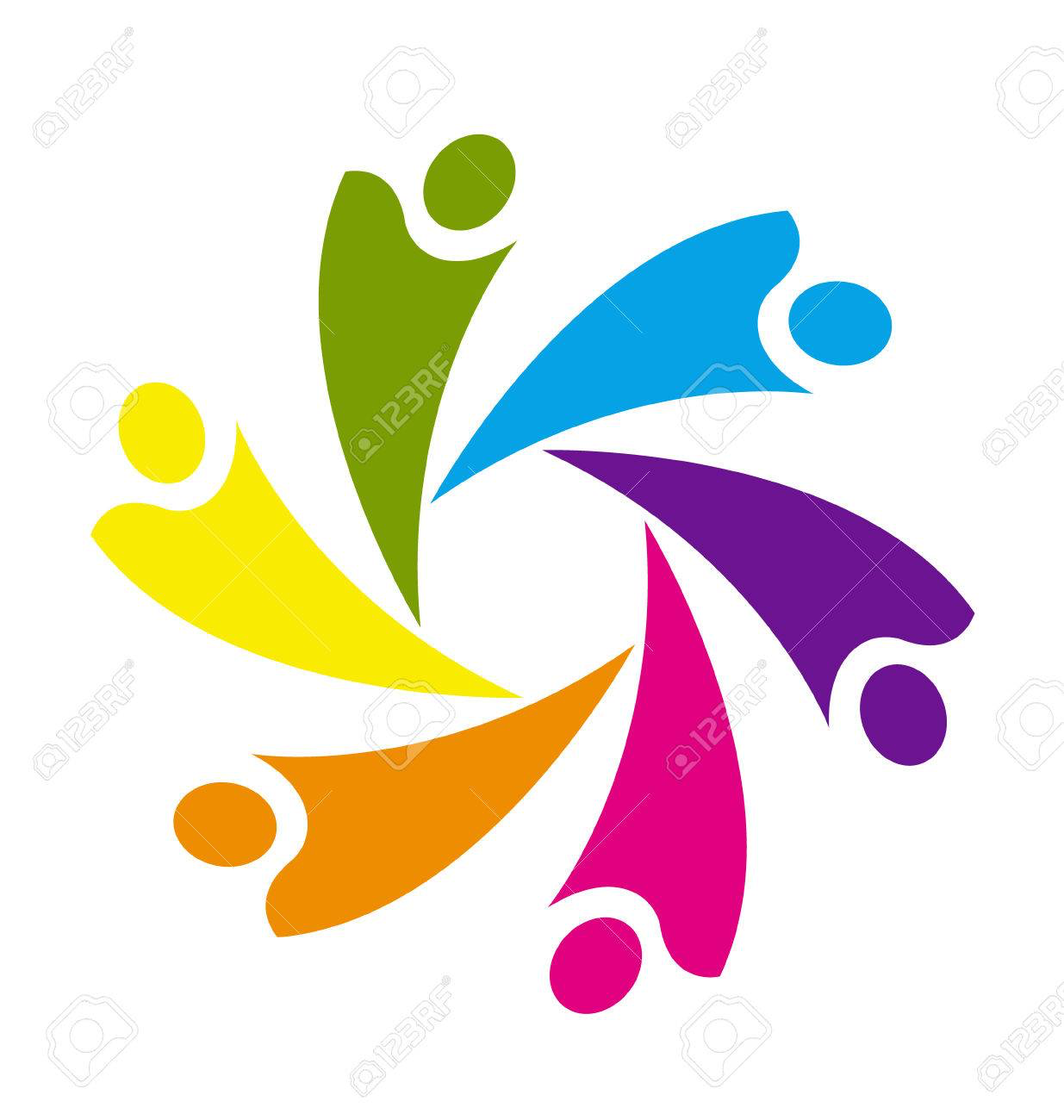 PROPONE ACCIONES DE COORDINACIÓN
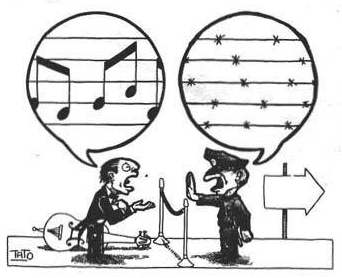 2ª Distinción
OTRA UNIDAD DE ANÁLISIS
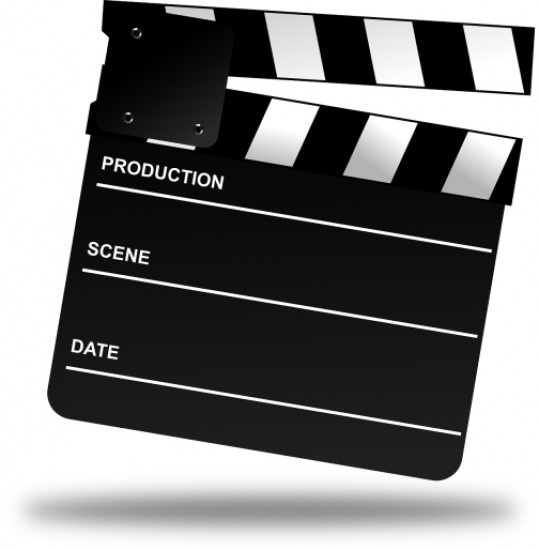 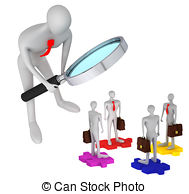 Psicologización: la unidad de análisis son los equipos que se “enferman” = requieren tratamiento y protección
Equipos = objetos vulnerables
PROPONEMOS
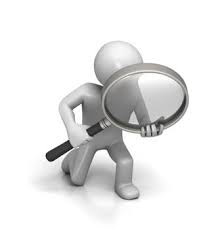 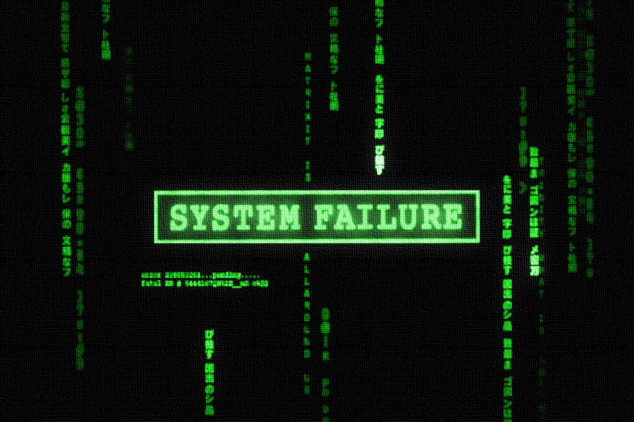 Pragmatización: la unidad de análisis son los sistemas y programas sociales que observan sus propias fallas y 
reconocen las distorsiones sociales que restringen la autonomía de los equipos = OBSERVAR LAS FALLAS DE LOS SISTEMAS Y PROGRAMAS es condición de posibilidad para una cooperación efectiva entre los niveles centrales y los equipos 
Equipos: sujetos de transformación social
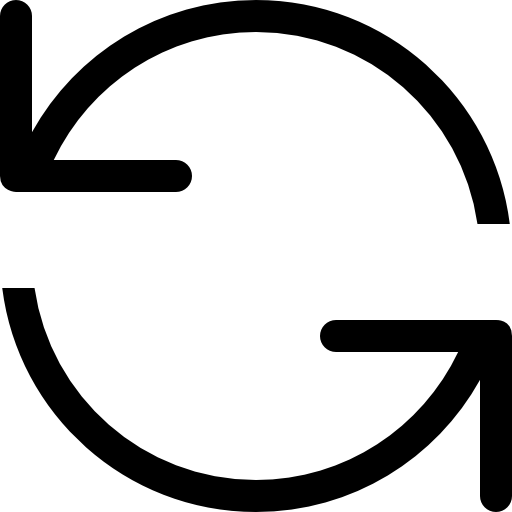 Lógica: PRAGMATIZACIÓN
Equipo: sujetos de transformación
Autonomía y agencia
Requerimientos: 
Observación fallas sistémicas
Reconocimiento de las distorsiones sociales
Cooperación entre dirección y equipos
HORIZONTE DE EXPECTATIVA
Observar fallas
Políticas, sistemas y programas
HOY
HASTA AÑOS 80
EQUIPOS:
PROFESIONALES
REPRESENTAAN LA 
ACCIÓN DEL ESTADO
ACTORES POLÍTICOS
Equipo: objeto vulnerable
Stress, depresión, burnout
Terapéutica: 
Desarrollo estrategias de enfrentamiento
Protección de los factores de riesgos
Lógica: PSICOLOGIZACIÓN
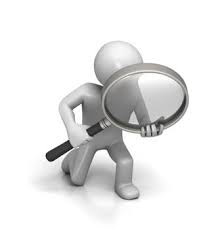 PROTOTIPO CONCEPTUAL PARA OBSERVAR LAS DISTORSIONES SOCIALES QUE LIMITAN LA AUTONOMÍA
TEORÍAS PSICOLÓGICAS DE LA DEPRESIÓN + TEORÍA SOCIAL DE HABERMAS
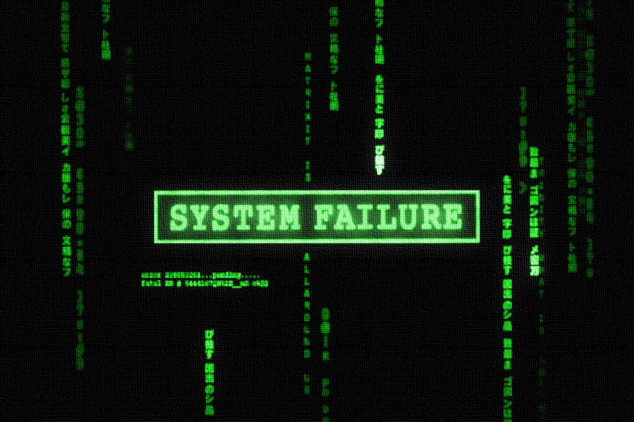 INDICADORES DE UN SAT PARA LA AUTONOMÍA DE LOS EQUIPOS DE INTERVENCIÓN PSICOSOCIAL
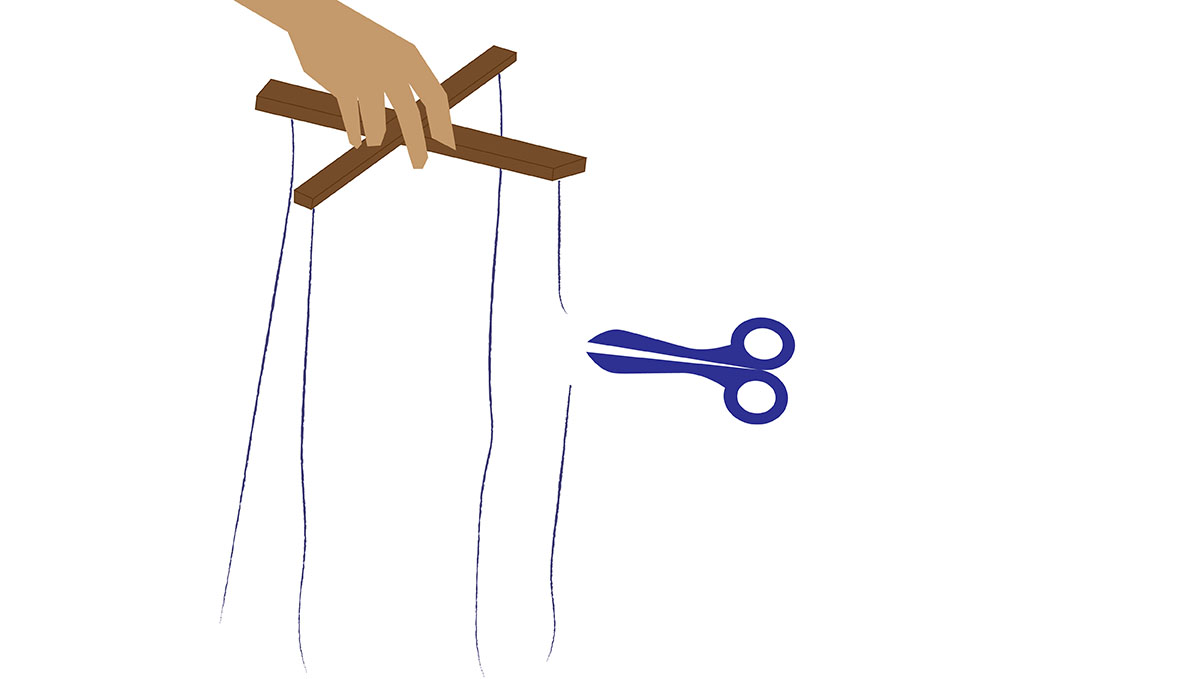 ¡MUCHAS GRACIAS!
Dra. Adriana Kaulino
Facultad de Psicología
Universidad Diego Portales
[Speaker Notes: BUENOS DIAS ...]